Cisco College 2024 spring faculty/staff convocationJanuary 2, 2024
The mission of Cisco College is to provide quality, affordable, educational opportunities to meet the diverse academic, technical and career needs of the students and communities we serve.
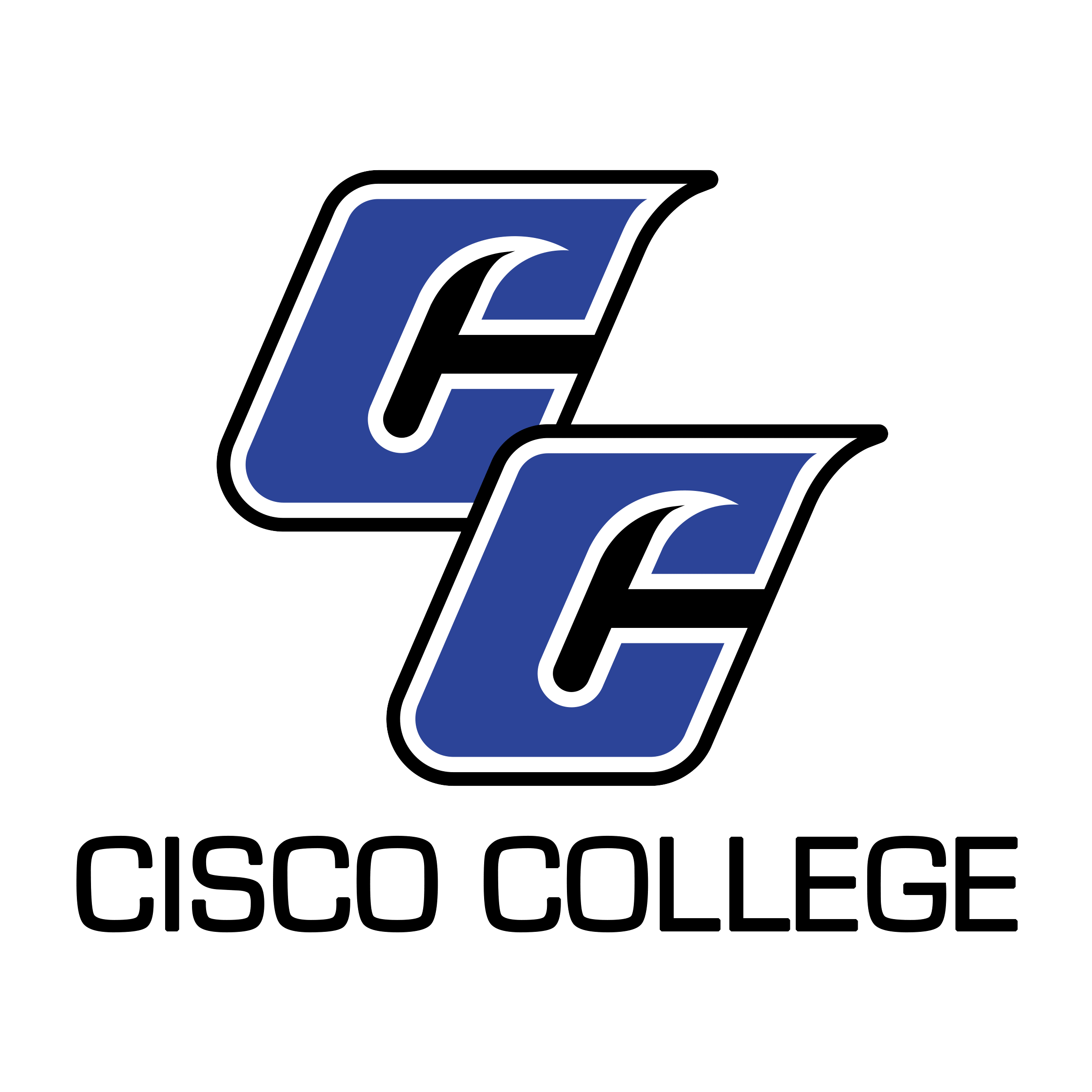 AGENDA
WELCOME  BACK!
NEW EMPLOYEE INTRODUCTION 
COLLEGE UPDATE  
FACULTY & STAFF UPDATES
INFORMATION TECHNOLOGY UPDATE
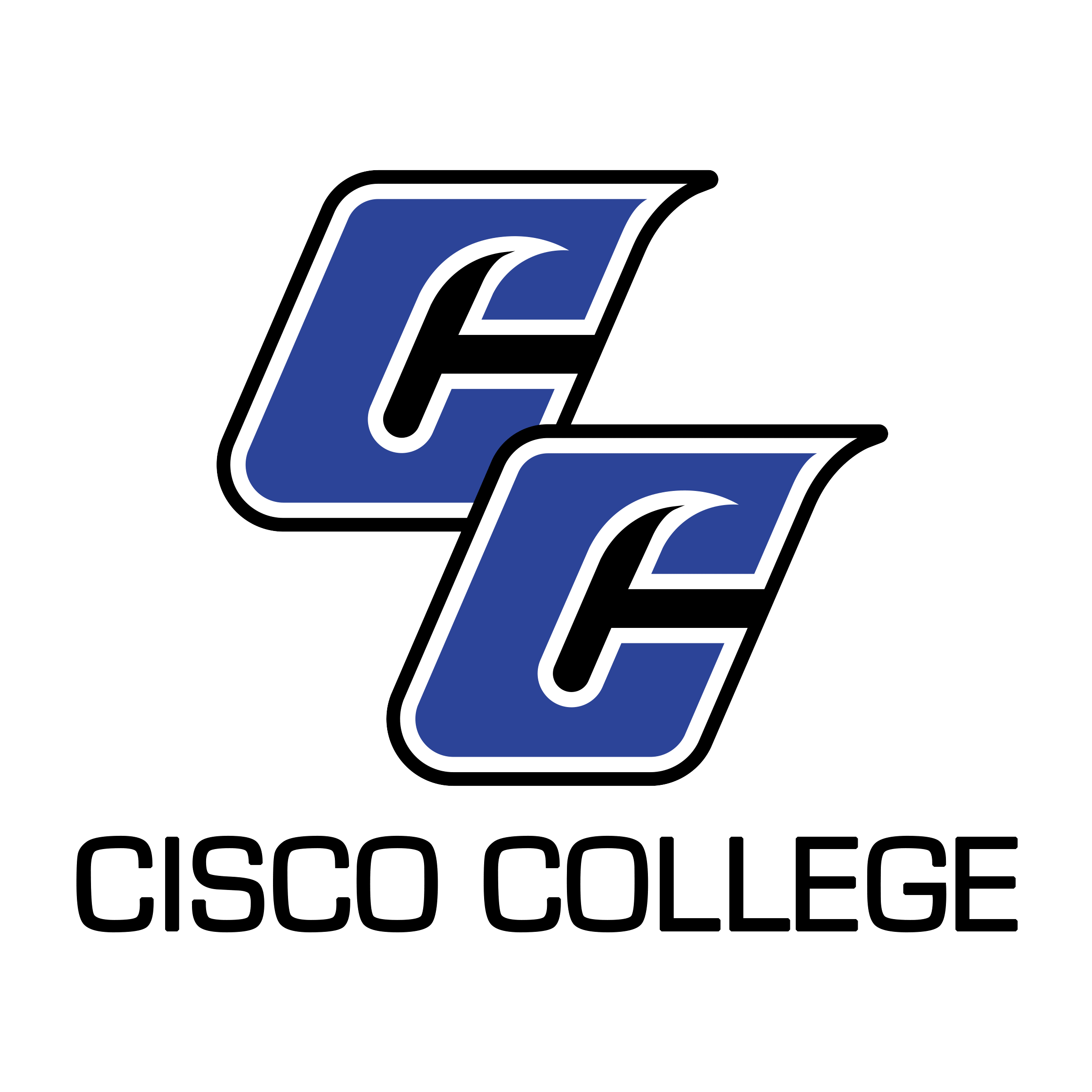 Cisco College Welcomes New Employees to the Wrangler Family and Team!   (Hired Since September 2023)
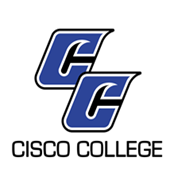 Cisco College celebrates faculty & staff service:  5, 10, & 20 year awards
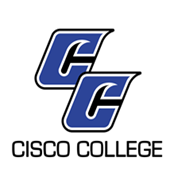 Recognition ceremony will be held in May for all awards each year.
College update
I.
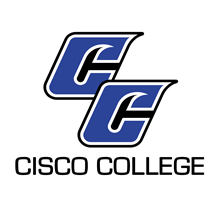 College update
I.
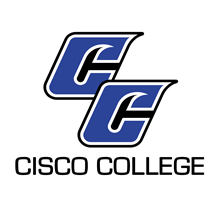 Faculty & Staff updates & notifications
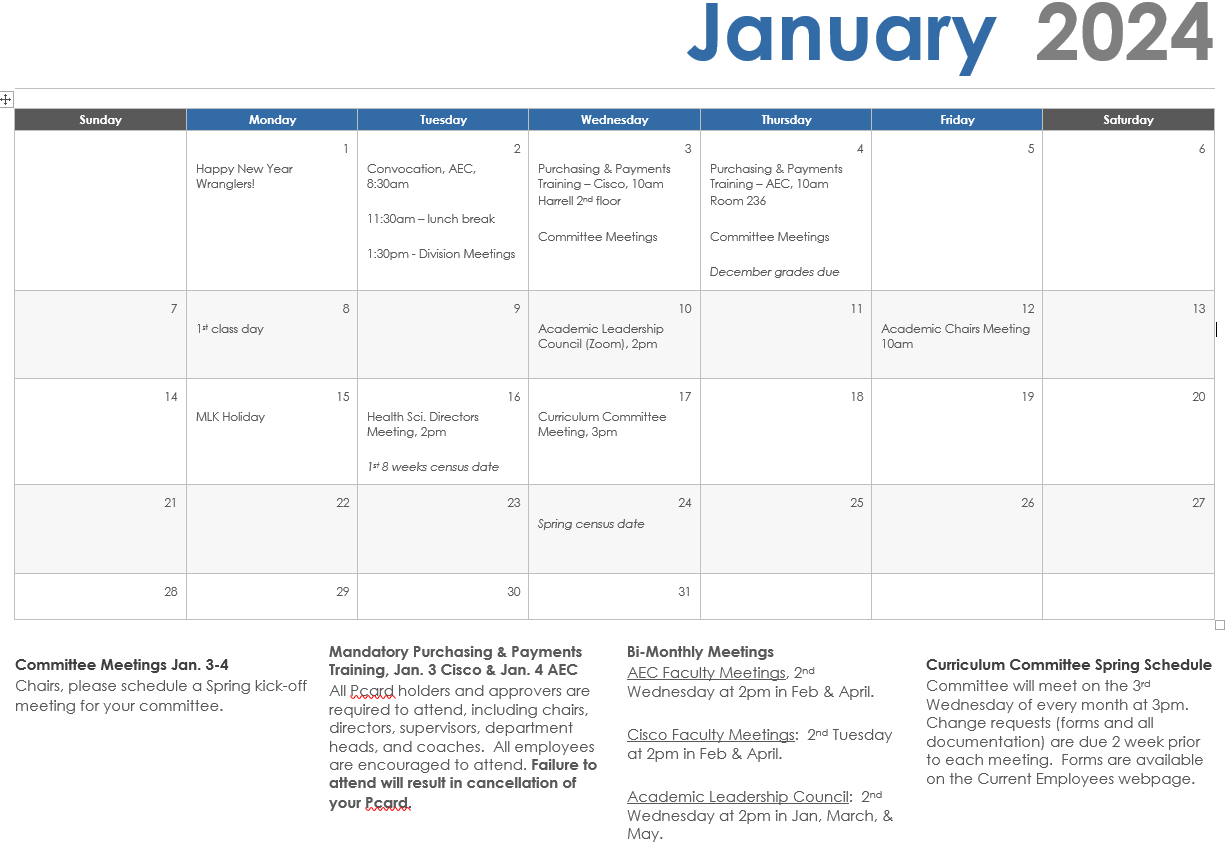 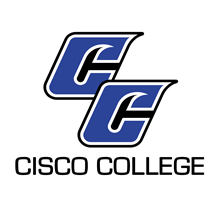 Faculty & Staff updates & notifications
Mandatory Purchasing & Payments Training, 
Jan. 3 – 10am - Cisco Campus, Harrell 2nd floor
Jan. 4 – 10am – Abilene Campus, Room 236
All Pcard holders and approvers are required to attend, including chairs, directors, supervisors, department heads, and coaches. Failure to attend will result in cancellation of your Pcard. 
All employees are encouraged to attend. If you purchase things, pay or receive bills for your department or program, or submit reimbursement requests, please attend.
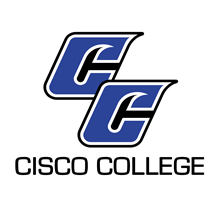 Faculty & Staff updates & notifications
Vision 2023 Strategic Plan Survey coming to you!
Cognito form sent via email from President’s office.
Looking to gather feedback from all areas and levels on goals, strategies, & outcomes itemized in Vision 2023. 
Answer any and all you can. Provide suggestions if can. 
From your view & area, what have we achieved or what do we still need to do?
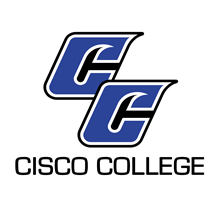 Strategic Plan Survey Example
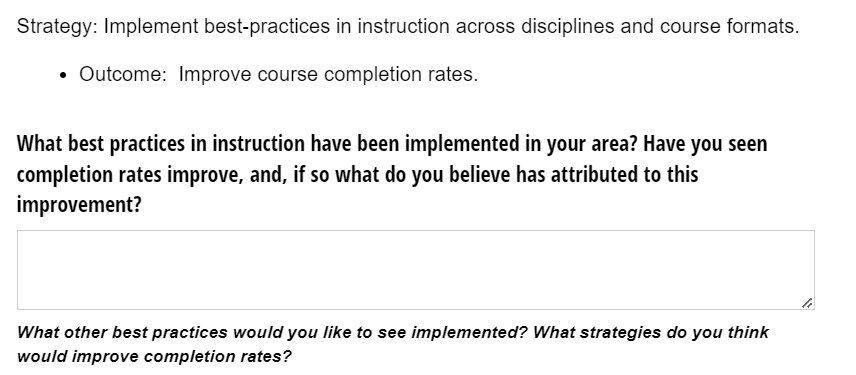 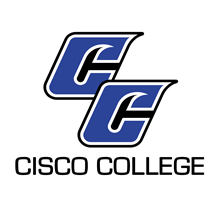 Faculty & Staff updates & notifications
Spring Meeting Schedule
Bi-Monthly Meetings
AEC Faculty Meetings:
2nd Wednesday at 2pm in Feb (on campus) & April (Zoom).
Cisco Faculty Meetings:  
2nd Tuesday at 2pm in Feb (on campus) & April (Zoom).
Academic Leadership Council:  
2nd Wednesday at 2pm in Jan, March, & May. – Zoom
Admin, Deans, Directors, Chairs
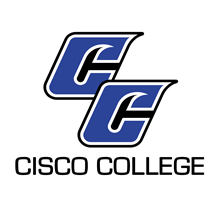 Faculty & Staff updates & notifications
Data Day – a new, annual, all-college initiative starting Spring 2024!
Save the date:  Friday, March 22, 2024
Cisco Campus – all faculty & staff
Regularly scheduled day to get our IE stuff done! 
Strategic Plan & Institutional Goals for success progress & feedback.
Cross-departmental group discussions. 
Program / division meetings for IE plan progress & discussion. 
Required in-service & counts for professional development!
More info at Jan Academic Leadership Council and February faculty meetings.
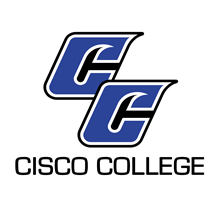 Faculty & Staff updates & notifications:  Distance ED UPDATES
Replacing Unicheck
Feedback by 1/29
Spring Professional Development Calendar
Giving Effective Feedback
February 29th @3pm
Faculty Resources
Tutoring
Regular & Substantive Interaction
Checklist
Course Template
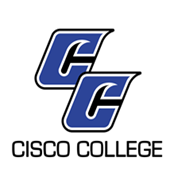 Canvas Commons
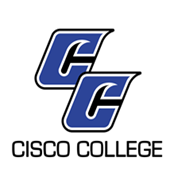 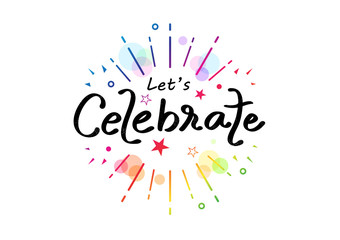 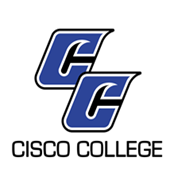 Bring on Spring 2024!  Let’s do this Wranglers!
Celebrating Milestones and Preparing for the Road Ahead
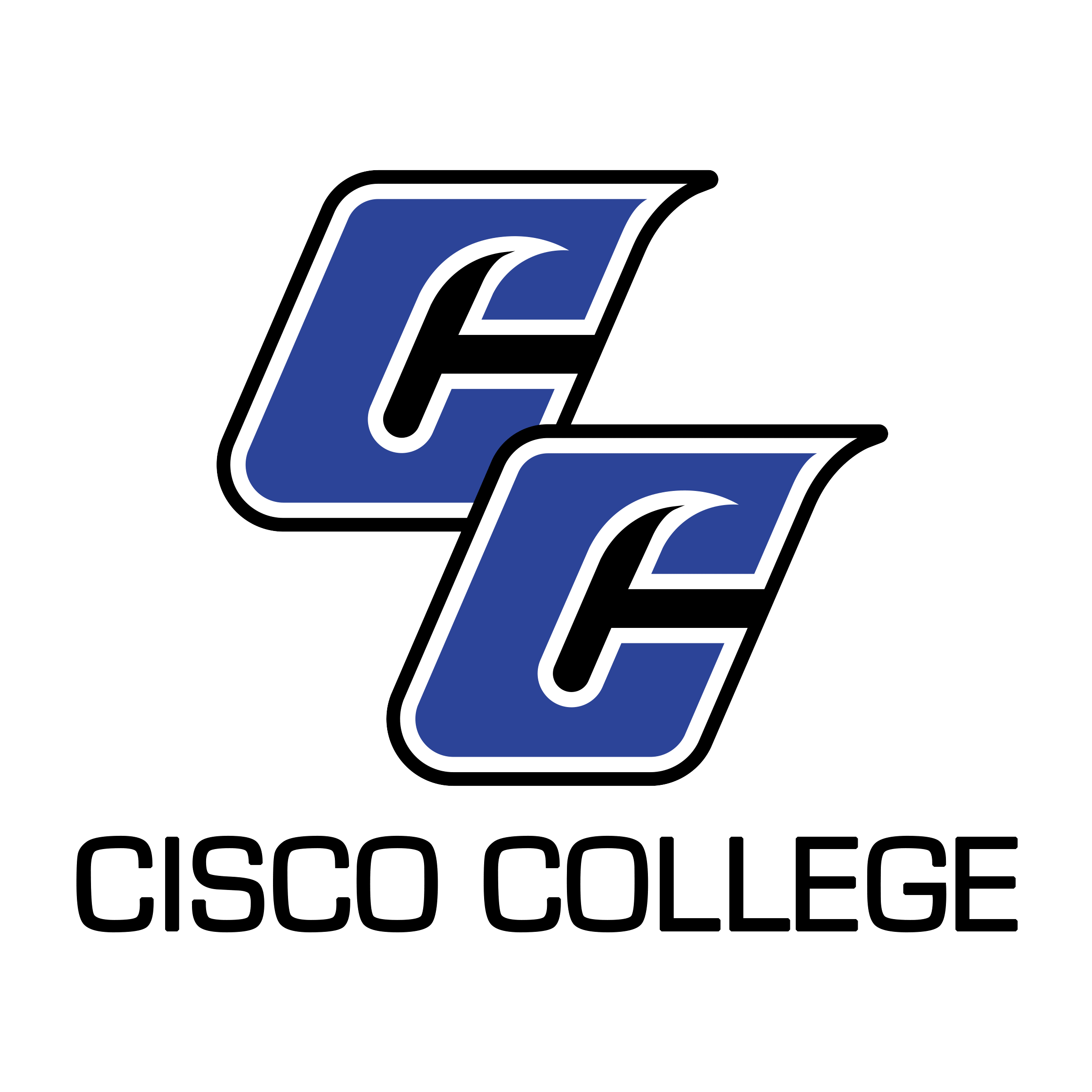